Разговор о тайном с помощью тайного
Абстракционизм
Абстракционизм – один из течений авангардного изобразительного  искусства.  Яркие его представители  – 
 К. Малевич  и  В. Кандинский.
В. Кандинский.   Небесно - голубой
Абстракционизм-искусствоудалённое,отвлеченное,беспредметное
В своих картинах абстракционисты мысли, эмоции и чувства передают через световые и цветовые пятна, линии и формы, а самих предметов не изображают совсем.
Они отказались от рисунка, колорита, перспективы, понятий верха и низа, линии горизонта, силы тяготения и создают неземное искусство, оторванное от земли.
Мы видим  изображения                              не  предметов ,  а  их  образов
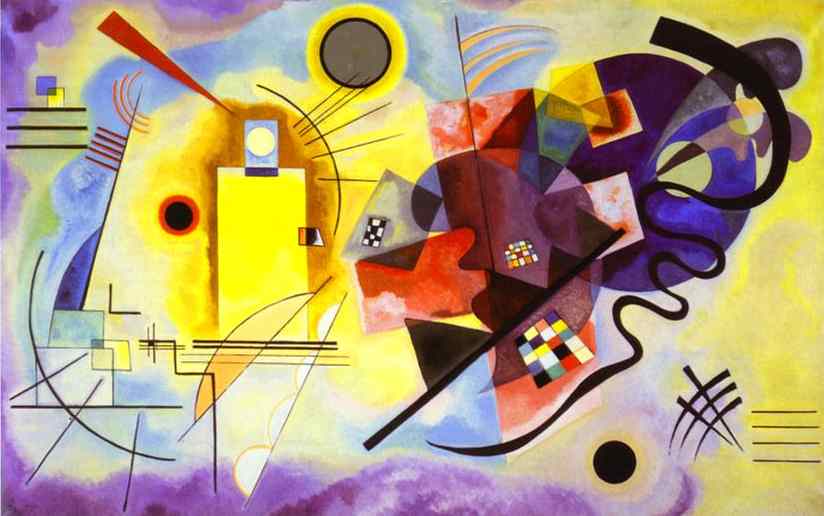 Абстракционизм
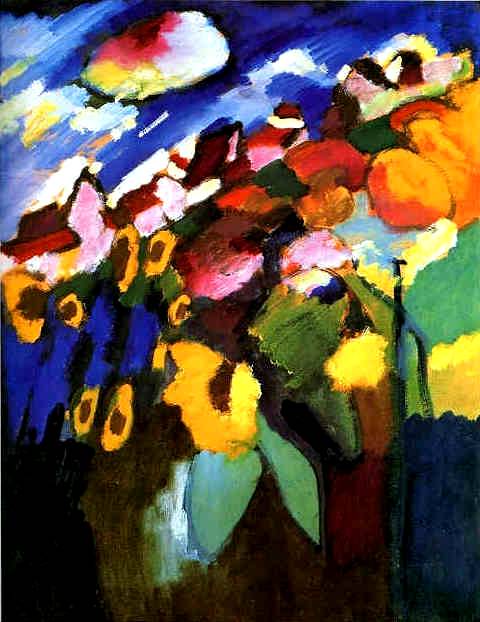 В картинах – взгляд как бы   из космоса,    устремленный в пространство.

       Кандинский В.
          Марнау. Сад.
Картина с белой каймой.
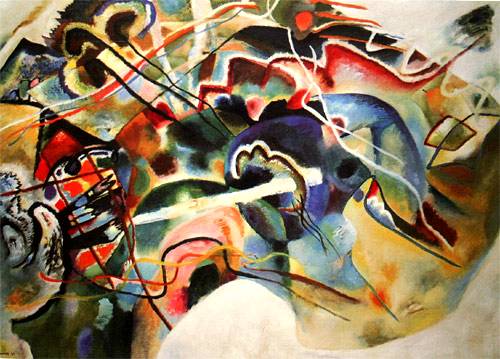 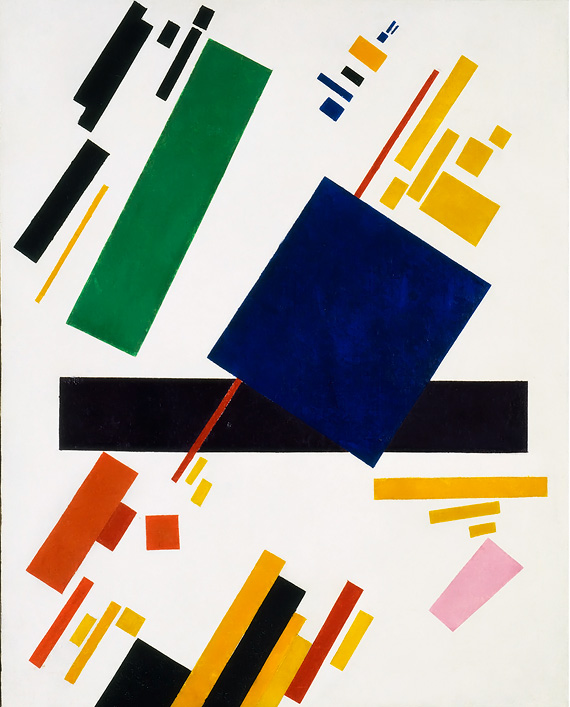 К.Малевич.Супрематическая композиция
Создал течение «супрематизм» («super»-высший).
В своих картинах использовал выразительные средства архитектуры, музыки, художественной промышленности, создавал конструкции из объемов, линий, геометрических фигур.
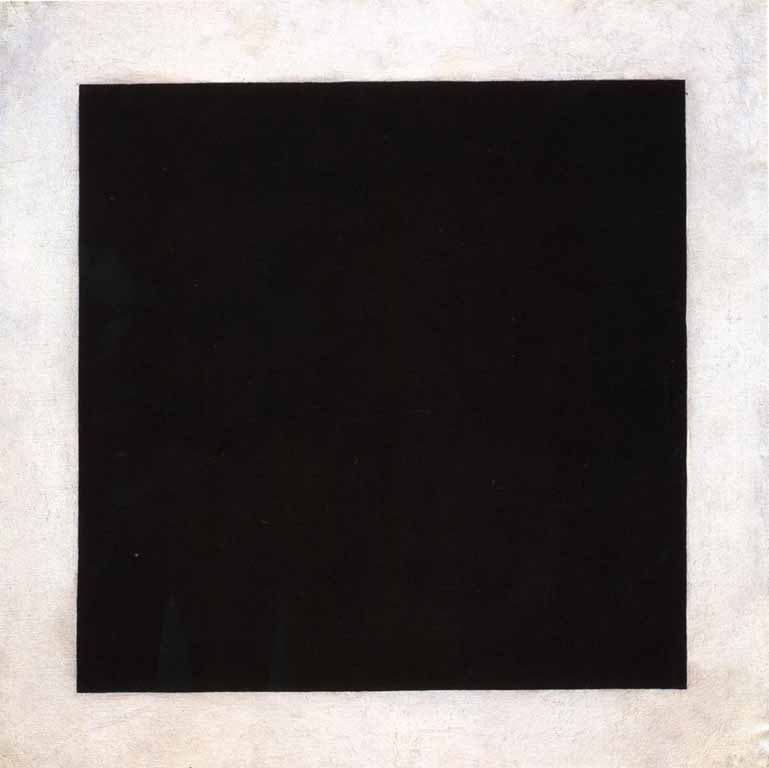 «Черный квадрат» - 
это вершина искусства. 
Это всё и одновременно ничего. 
Это искания художников, доведенные до нуля. За ним нет искусства.
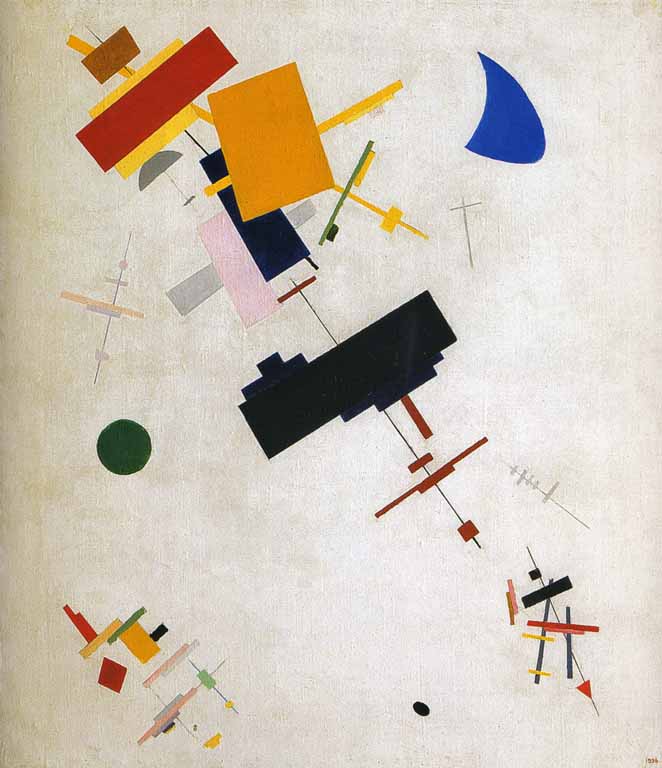 В. Кандинский-представитель экспрессионизма
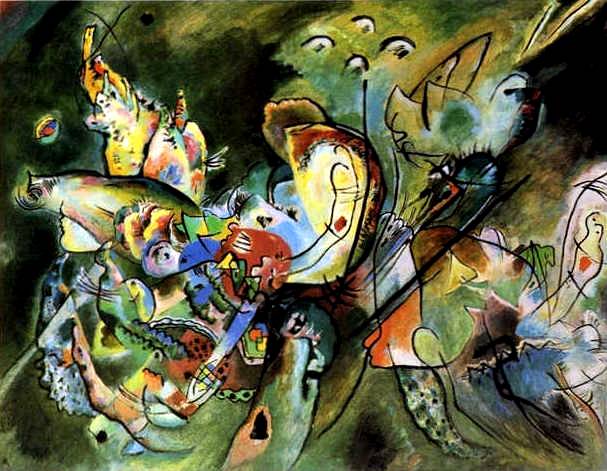 Лат. «expressio»- выражение.
 Для его работ характерны яркие проявления чувств, настроений, мыслей.
Черная решетка.
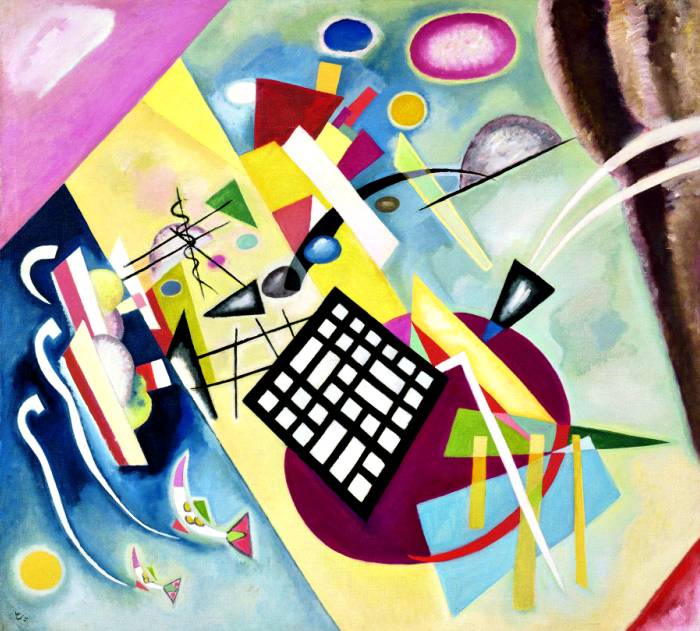 В его  картинах  властвуют
 
стихийные эмоции, 
           ритм, 
экспрессивные линии,       яркие цветовые пятна,    активно   воздействующие   
     на зрителя.
Он  создавал картины динамичными 
цветовыми и световыми пятнами, линиями,
объемными формами.
В Кандинский. Белая линия
В его  картинах  властвуют
 
стихийные эмоции, 
           ритм, 
экспрессивные линии,       яркие цветовые пятна,    активно   воздействующие   
     на зрителя.
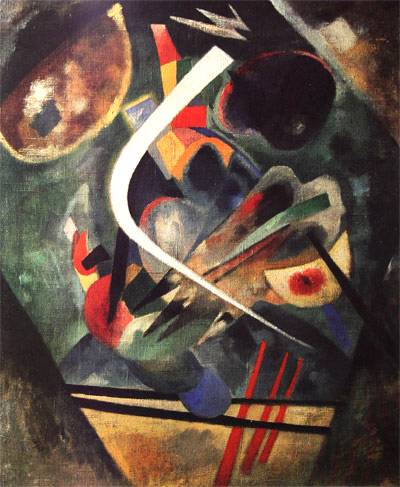 Основное в картинах  Кандинского- выражение духовной сущности человека.
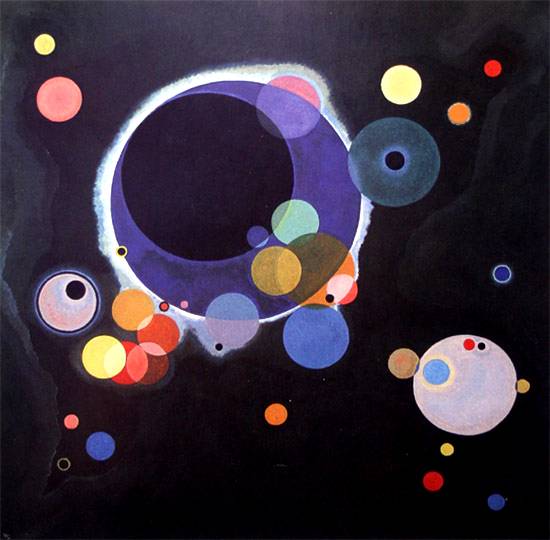 В. Кандинский. Маленькая мечта в красном
В. Кандинский. Сумеречное.
В. Кандинский. Казаки.
Последняя акварель.1944г.
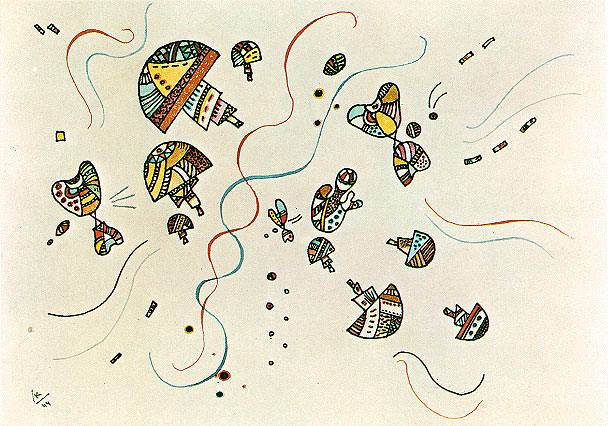 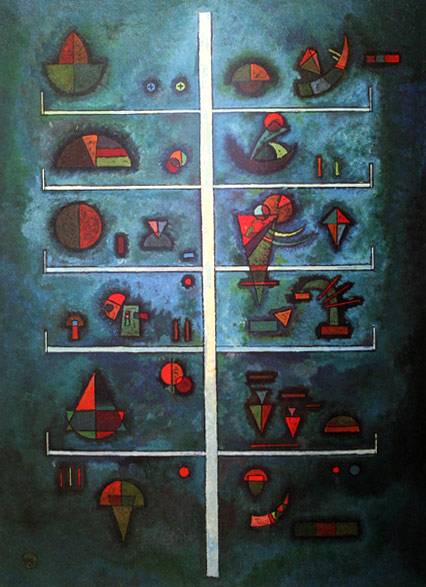 В. Кандинский
          Этажи.
Р.Ахметвалиев.
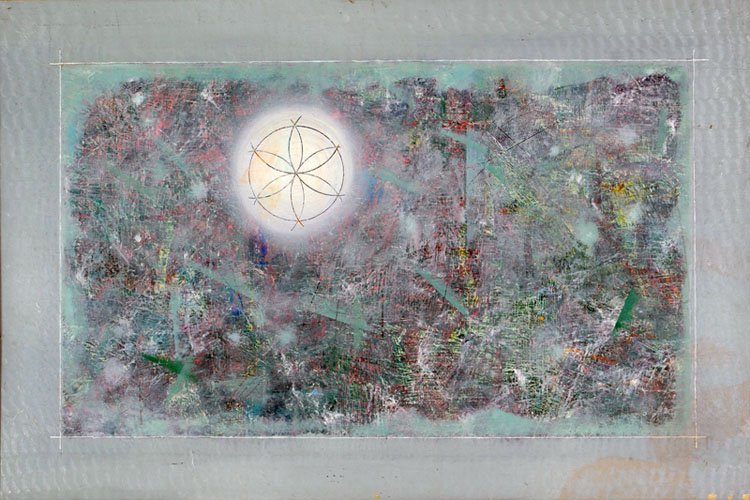 Р. Ахметвалиев.
В. Ханнанов. Колыбельная . Рождение мифа.
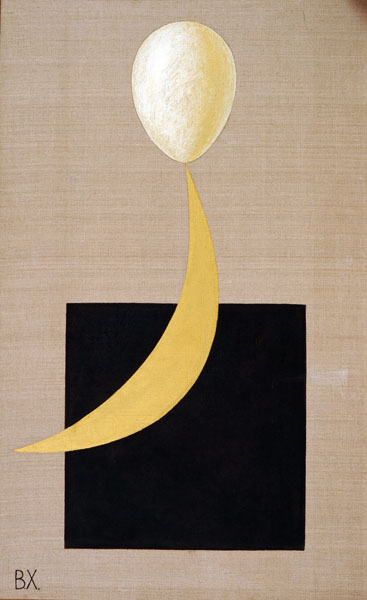 Н. Латфуллин.
Устремление
Р. Гаитов.
Р. Гаитов
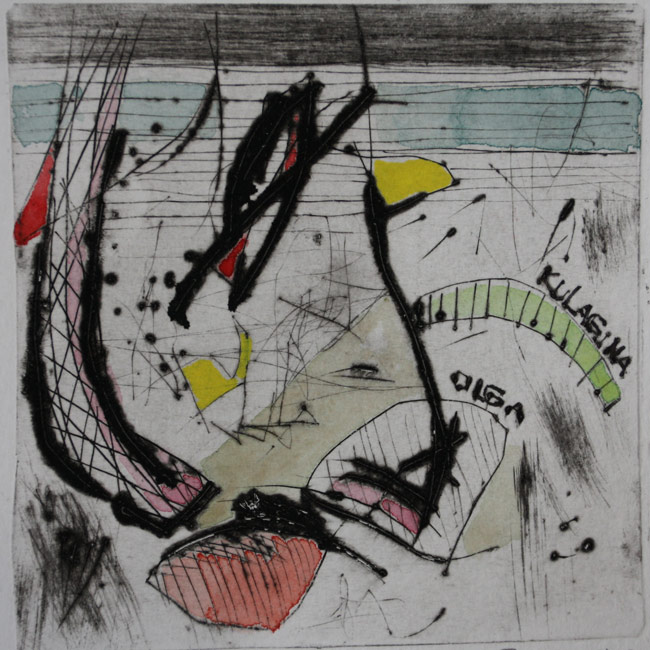 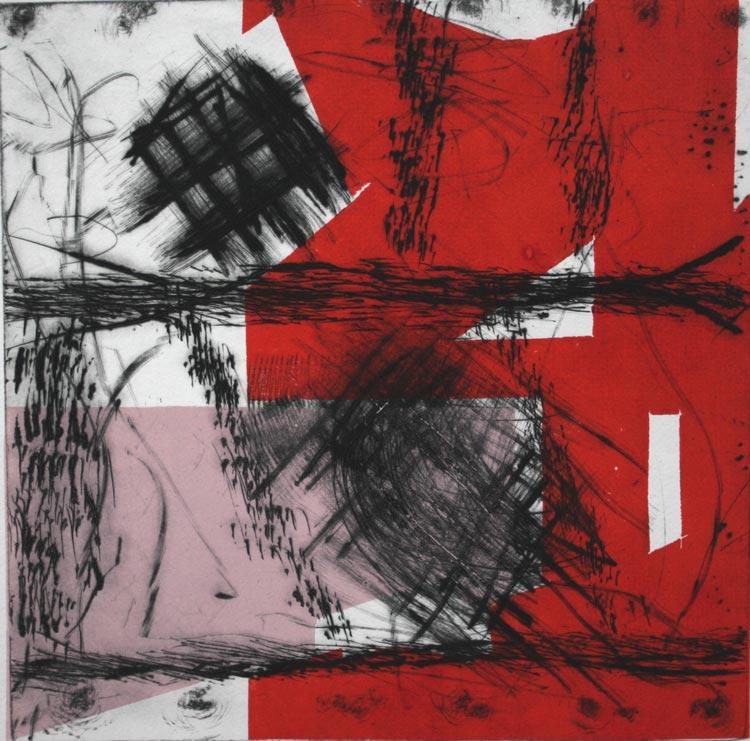 Р.  Гаитов